SUPER BOWL MARKETING KIT
2023
MARKETING KIT GUIDELINES
Leverage the assets within this marketing kit to delight and inspire RED BARON® shoppers along the path to purchase.
Leverage retailer channels: placements in communications and tactics pre-shop (digital and circular).
Leverage marketing kit assets to have a consistent look and feel at all touch points during the campaign.

CIRCULAR ASSETS
Assets will include editable files along with RED BARON® pack-shot images.
Leverage assets for placement in-ad and can update with correct product mix, description and pricing.

DIGITAL BANNERS
Assets will include editable files. Retailers can add their logo to the banner.
Leverage assets for placement on retail websites or ad exchange and can update the CTA based on click-through destination.  
Click-through: all banner ads should link to RED BARON® product information on the brand’s site, retailer’s site or digital incentives (if available).

SOCIAL MEDIA
Assets will include digital-ready images that can be used on retailer’s Facebook, Twitter and Instagram channels.
Social post copy will be provided. Retailers can adjust copy to align with their social voice/tone and can highlight special offers or deals available on RedBaron.com or the retailer’s site.
Click-through/link: social posts should link to RED BARON® product information on brand’s site, retailer’s site or digital incentives (if available).
SUPER BOWL – ASSETS
DELIVERABLES
Circular Ad Layouts
3" W x 3" H and 10" W x 3" H

Digital
Standard banners:
       300 x 250, 728 x 90, 160 x 600 and 320 x 50

Social Media
Instagram: 1080 x 1080 pixels
Facebook: 1200 x 1200 pixels
Twitter: 1200 x 1200 pixels
+ post copy options for all platforms
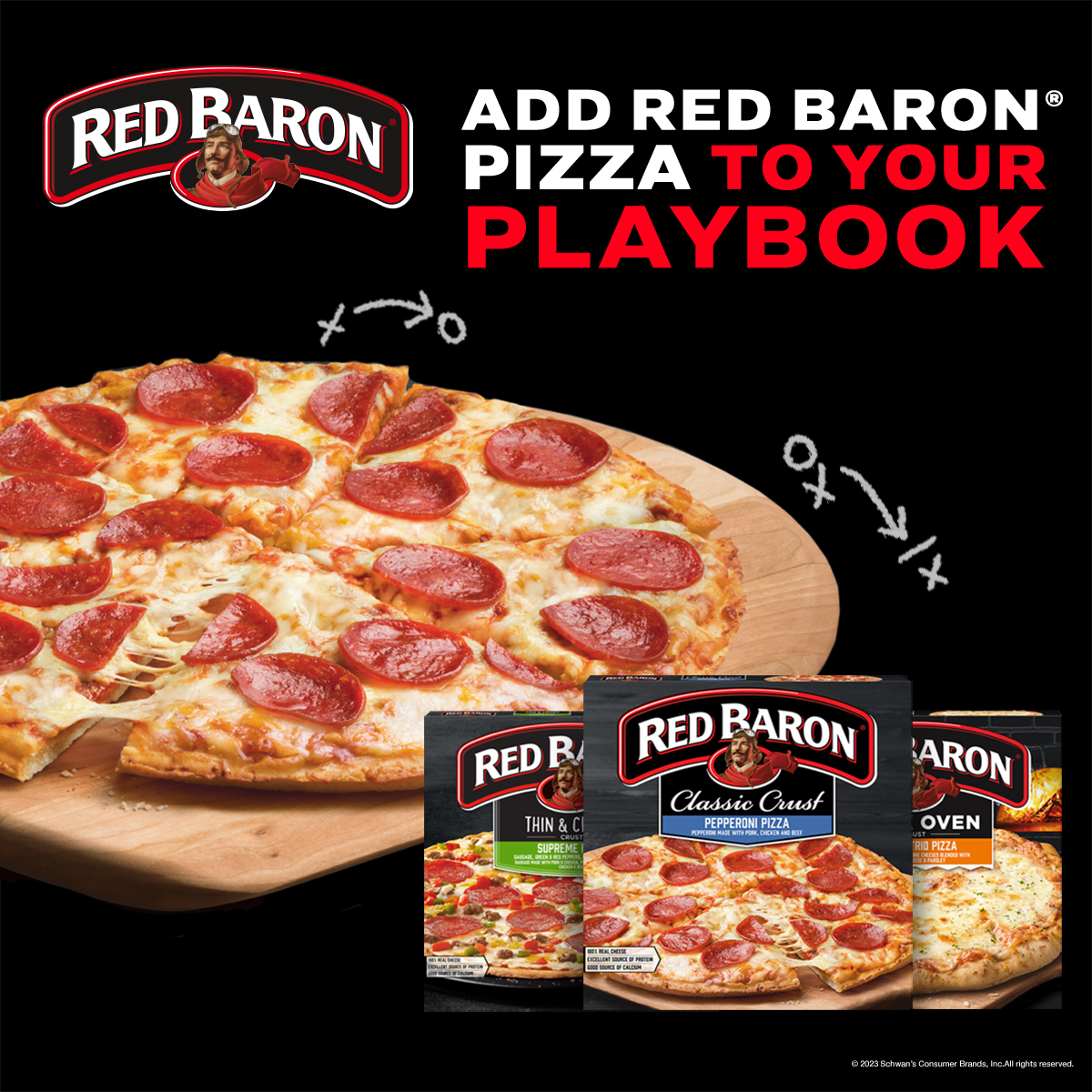 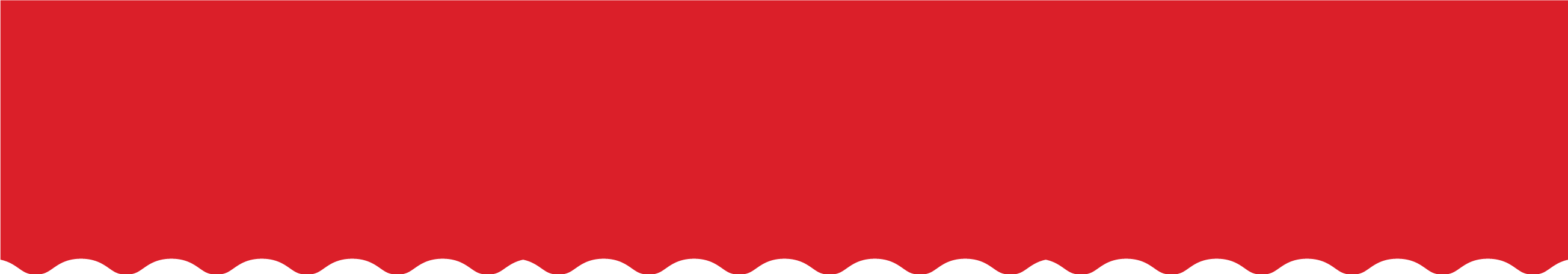 DOWNLOAD ASSETS:
CLICK HERE
HAVE QUESTIONS OR NEED ADDITIONAL SUPPORT?
Contact: Taylor Witort  Taylor.Witort@schwans.com
CIRCULAR ADS
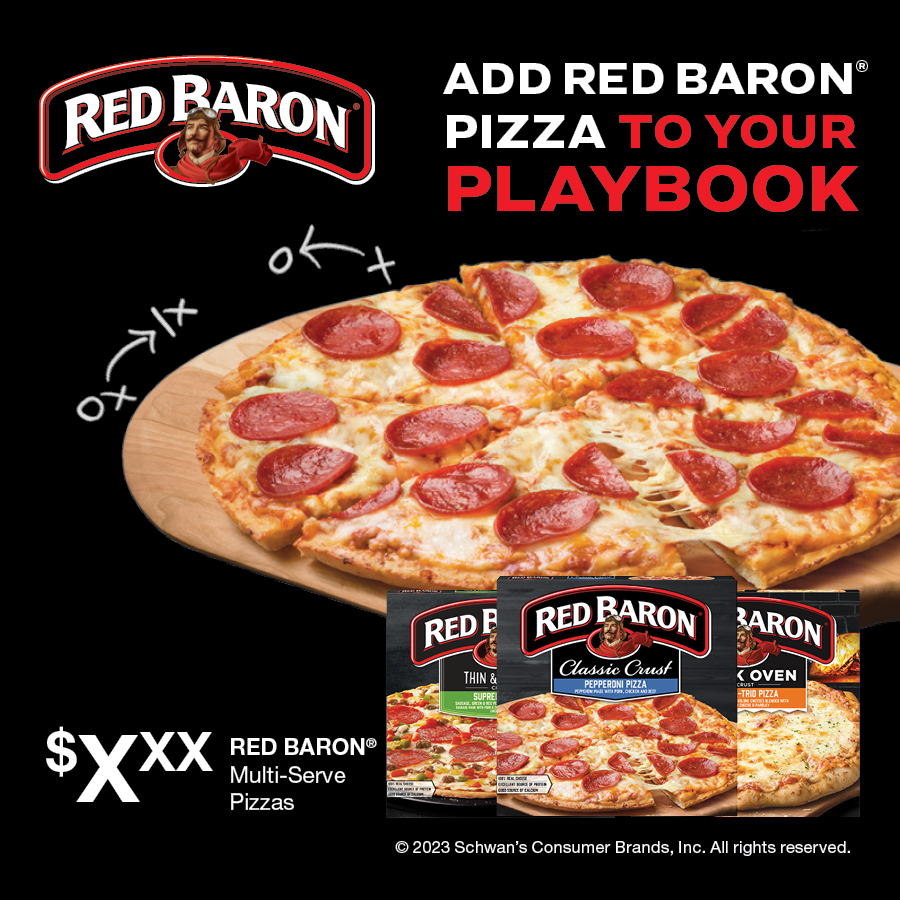 Circular Ad Layouts

3" W x 3" H and 10" W x 3" H

PLEASE NOTE: layered photoshop files for each size contain layers for packs & hero pizza image that can be swapped out.
3" W X 3" H
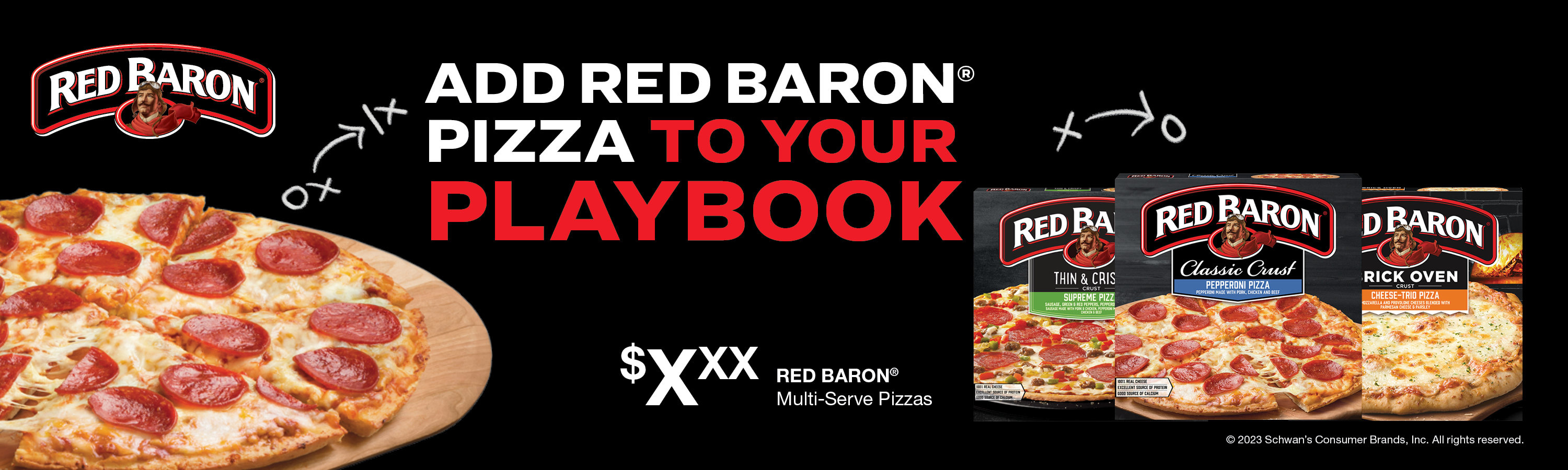 10" W X 3" H
DIGITAL BANNERS
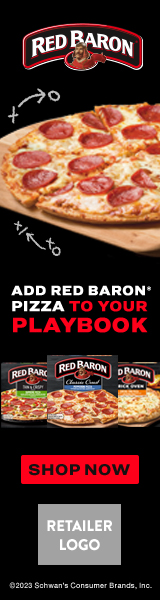 Digital Standard Banners
300 x 250728 x 90160 x 600320 x 50
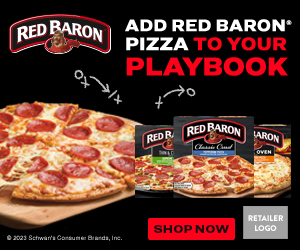 Alt CTAs:

PLEASE NOTE: layered photoshop files for each size contain CTAs (shop now, save now and learn more that can be swapped out.
300 x 250
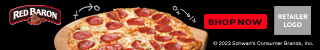 320 x 50
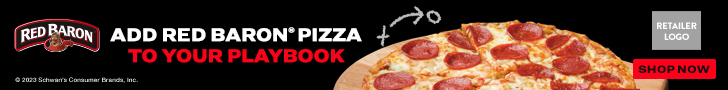 160 x 600
728 x 90
DIGITAL CTA OPTIONS
Learn More, Shop Now or Save Now CTA Options:
Link to the product page on the retailer's website for product information (CTA: Learn More).
Link to the product page on the retailer's website to add to cart if they have this capability (CTA: Shop Now). 
Link to a coupon or offer (CTA: Save Now).
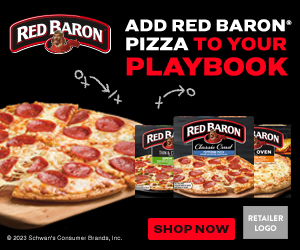 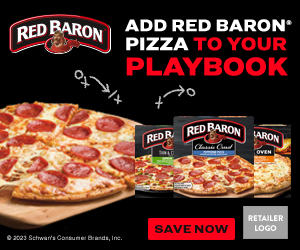 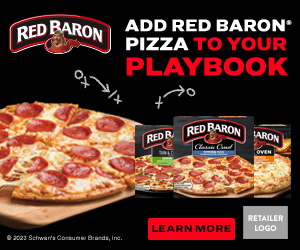 300 x 250SHOP NOW
300 x 250SAVE NOW
300 x 250LEARN MORE
SOCIAL MEDIA
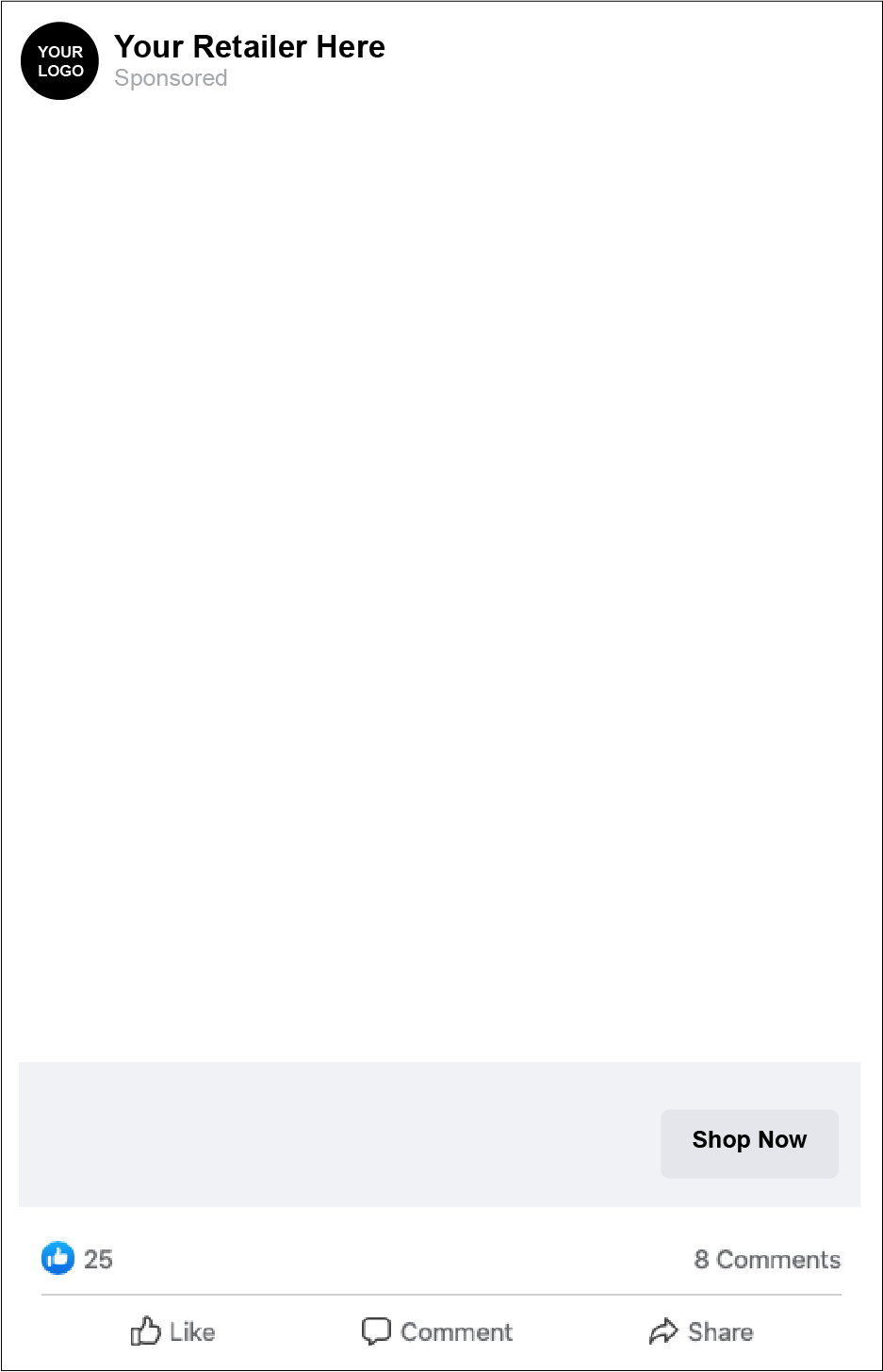 Instagram: 1080 x 1080Facebook: 1200 x 1200 Twitter: 1200 x 1200
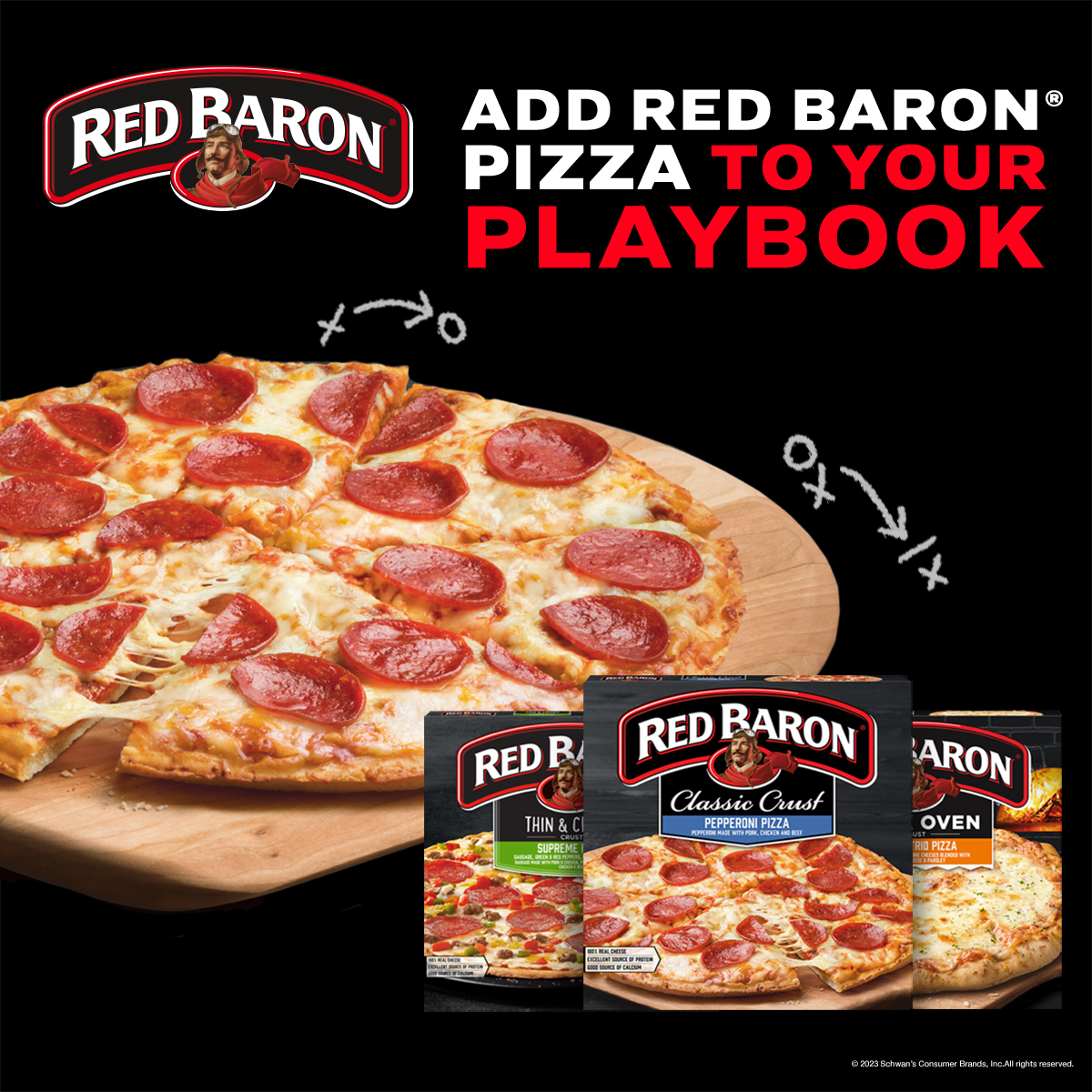 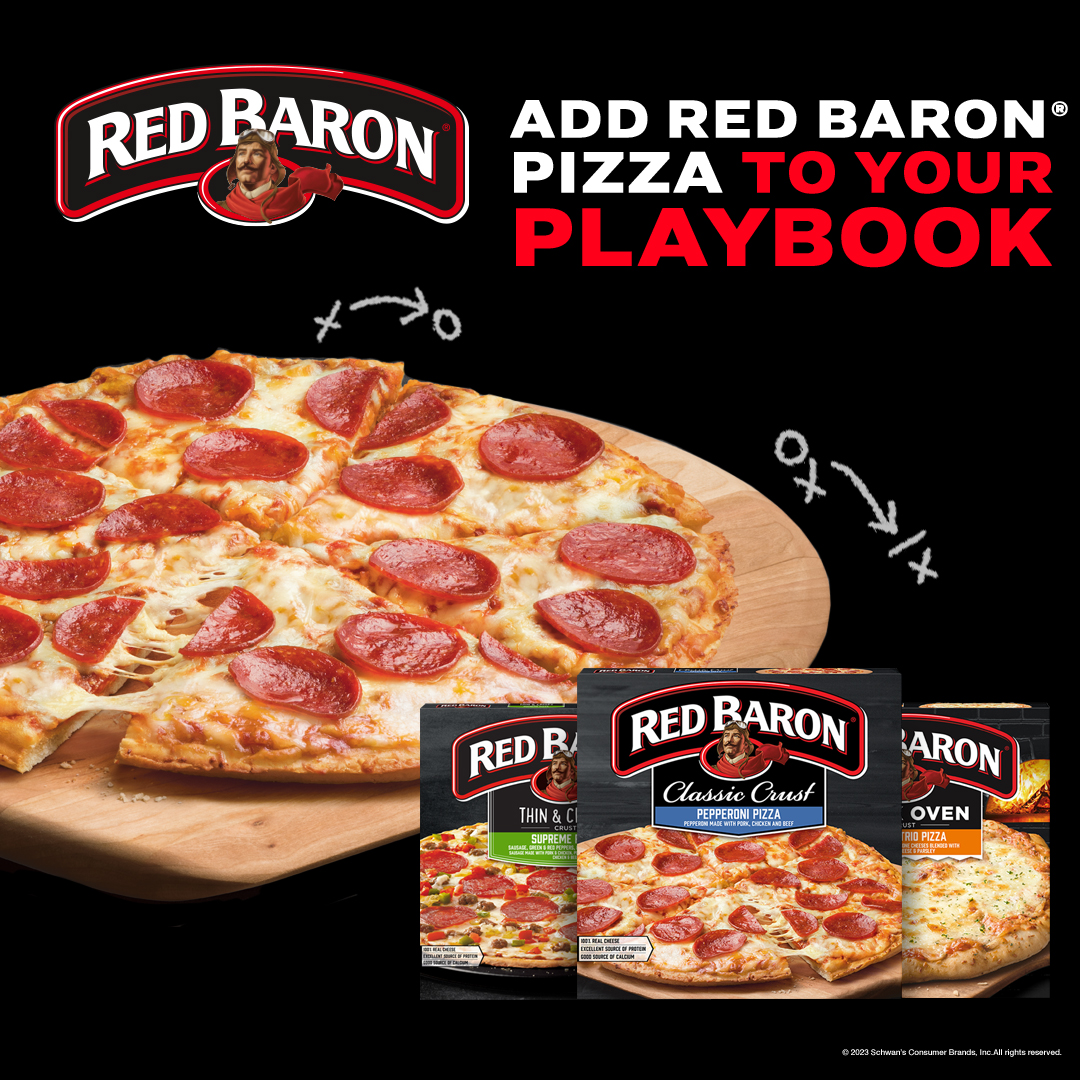 Put a blitz on hunger and score big every time.
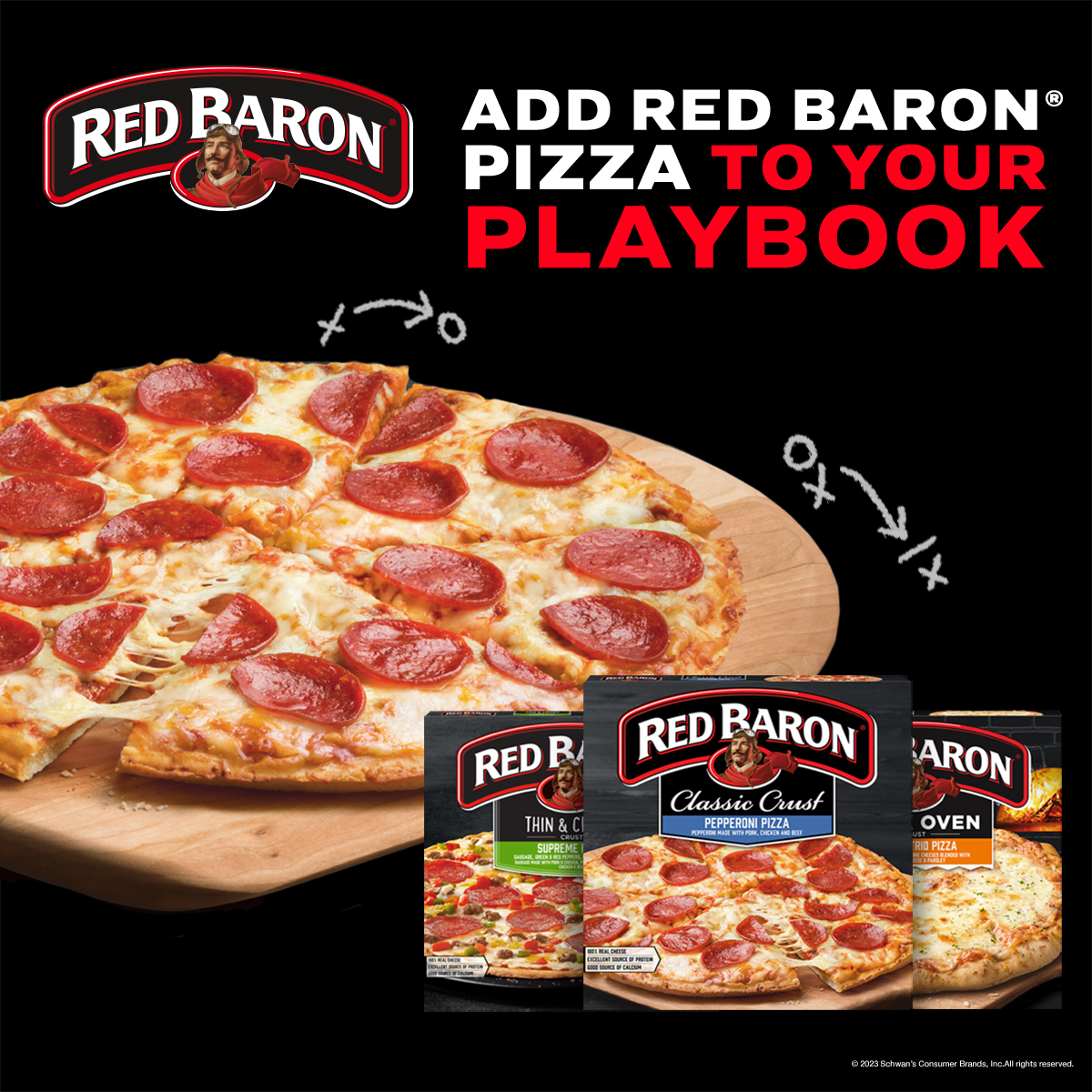 PLEASE NOTE: layered photoshop files for each size contain layers for packs & hero melt image that can be swapped out.
INSTAGRAM
FACEBOOK & TWITTER
SOCIAL POST COPY OPTIONS
RED BARON® 
Your Description Here
Put a blitz on hunger and score big every time.
FACEBOOK